Understanding X-rays in ENT
A Comprehensive Guide to Reading and Analyzing X-rays in Ear, Nose, and Throat
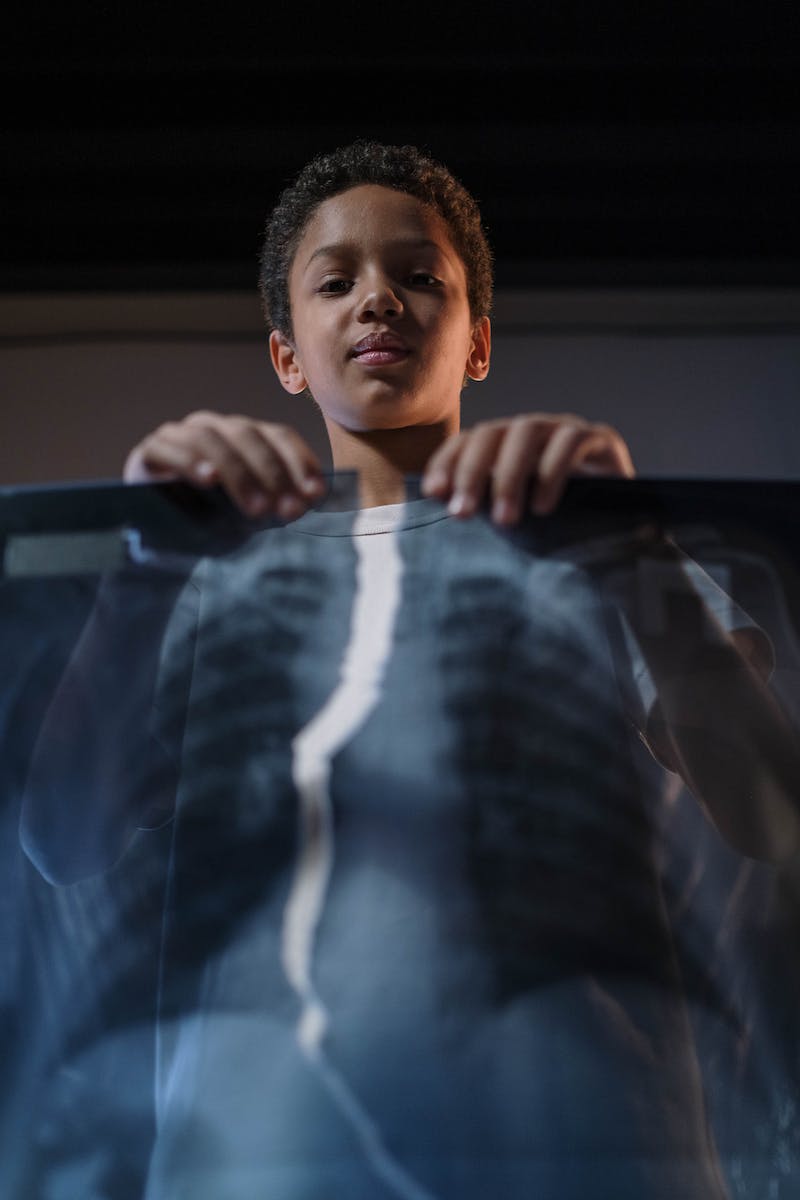 Introduction to X-rays in ENT
• Differentiating between plain and contrast x-rays
• Identifying the visible region and anatomical landmarks
• Detecting pathological findings and making a diagnosis
• Determining the side of pathology through labels
Photo by Pexels
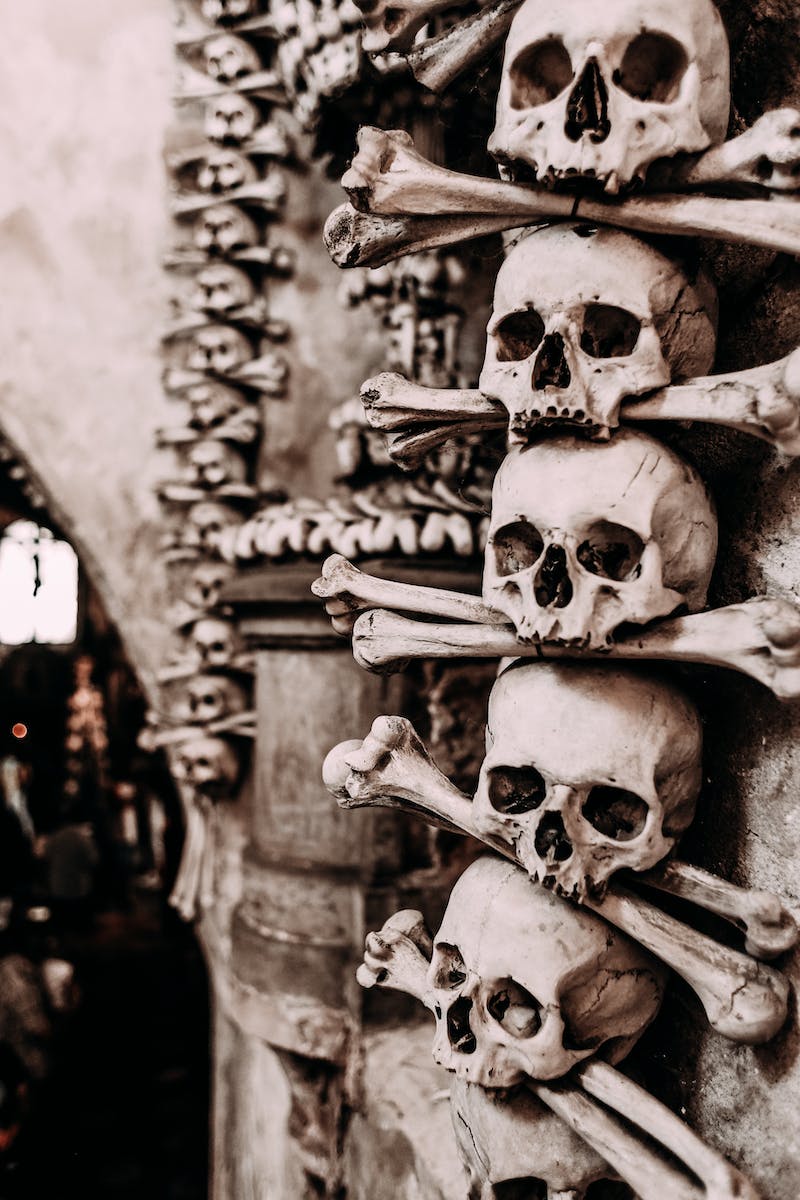 Nasal Bone X-rays
• Understanding the views and their significance
• Differentiating normal grooves vs nasal bone fractures
• The anatomy and common fractures of the nasal bone
• Recognizing bilateral and unilateral nasal bone opacity
Photo by Pexels
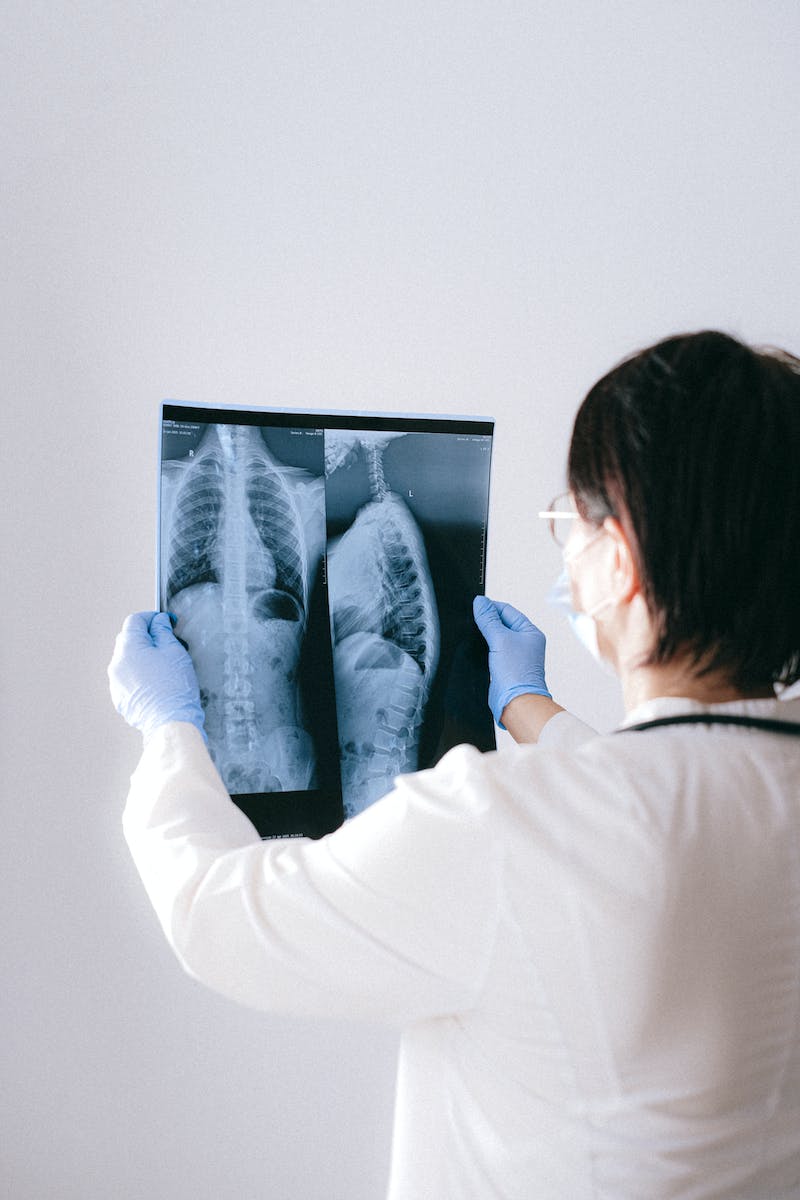 Paranasal Sinus X-rays
• Understanding the basic anatomy and different sinuses
• Identifying key views for visualization
• Exploring the significance of Waters view
• Differentiating between acute and chronic sinusitis
Photo by Pexels
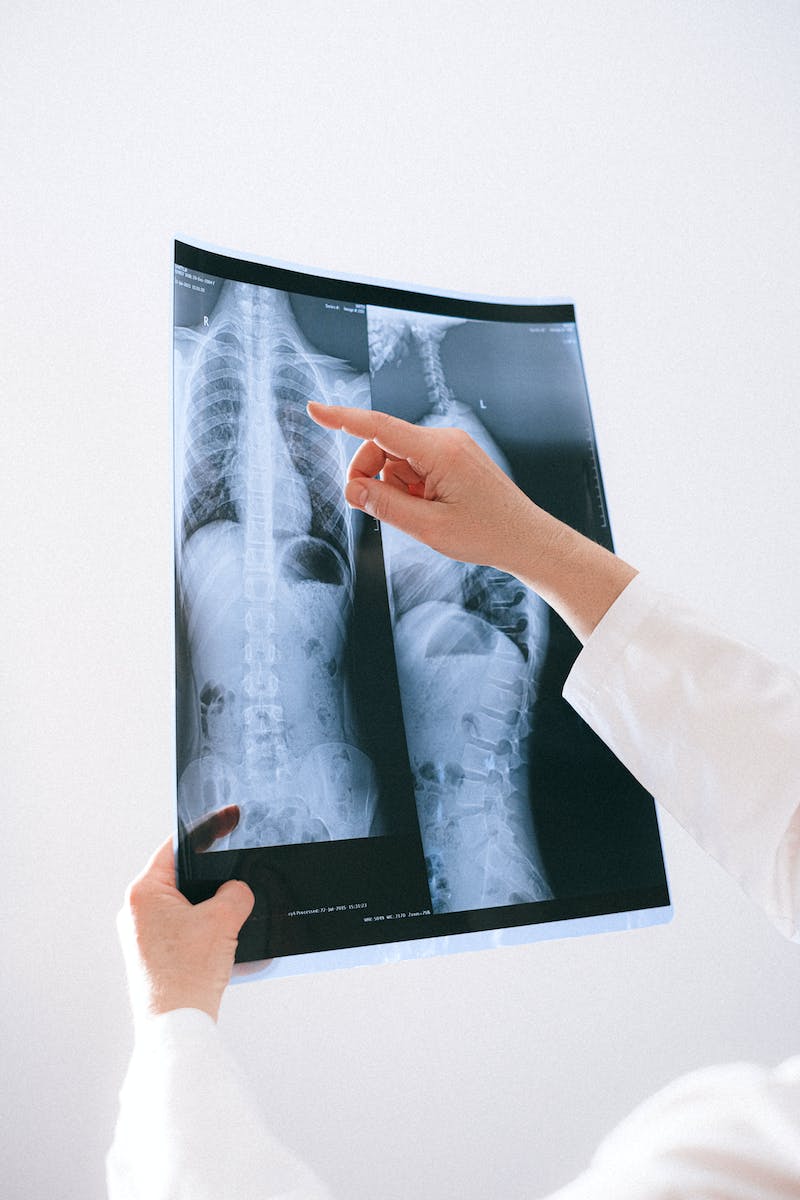 Mastoid and Temporal X-rays
• Exploring different views for mastoid and temporal region
• Understanding the importance of Schüller's view
• Recognizing mastoid cells and anatomical structures
• Detecting abnormalities and potential diagnoses
Photo by Pexels
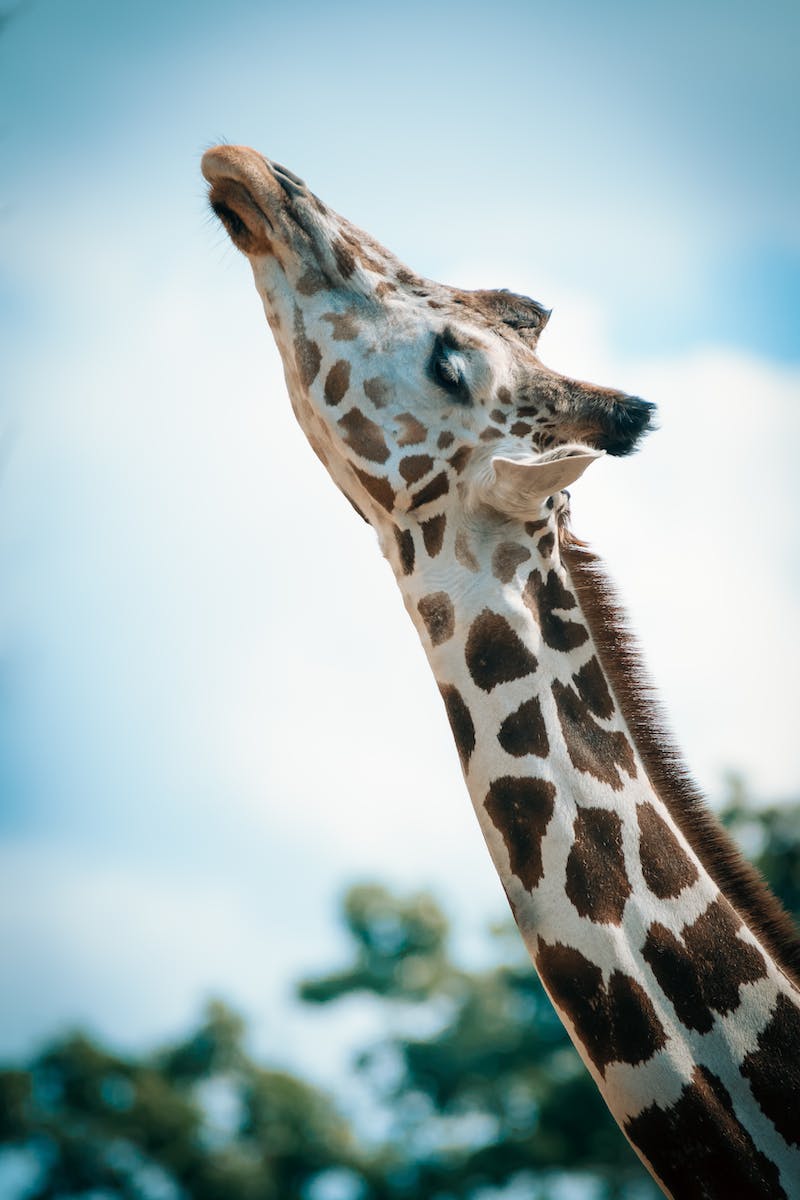 Head and Neck X-rays
• Understanding normal spaces in the head and neck
• Identifying important landmarks and structures
• Exploring the significance of the retropharyngeal space
• Differentiating between foreign bodies and normal anatomy
Photo by Pexels
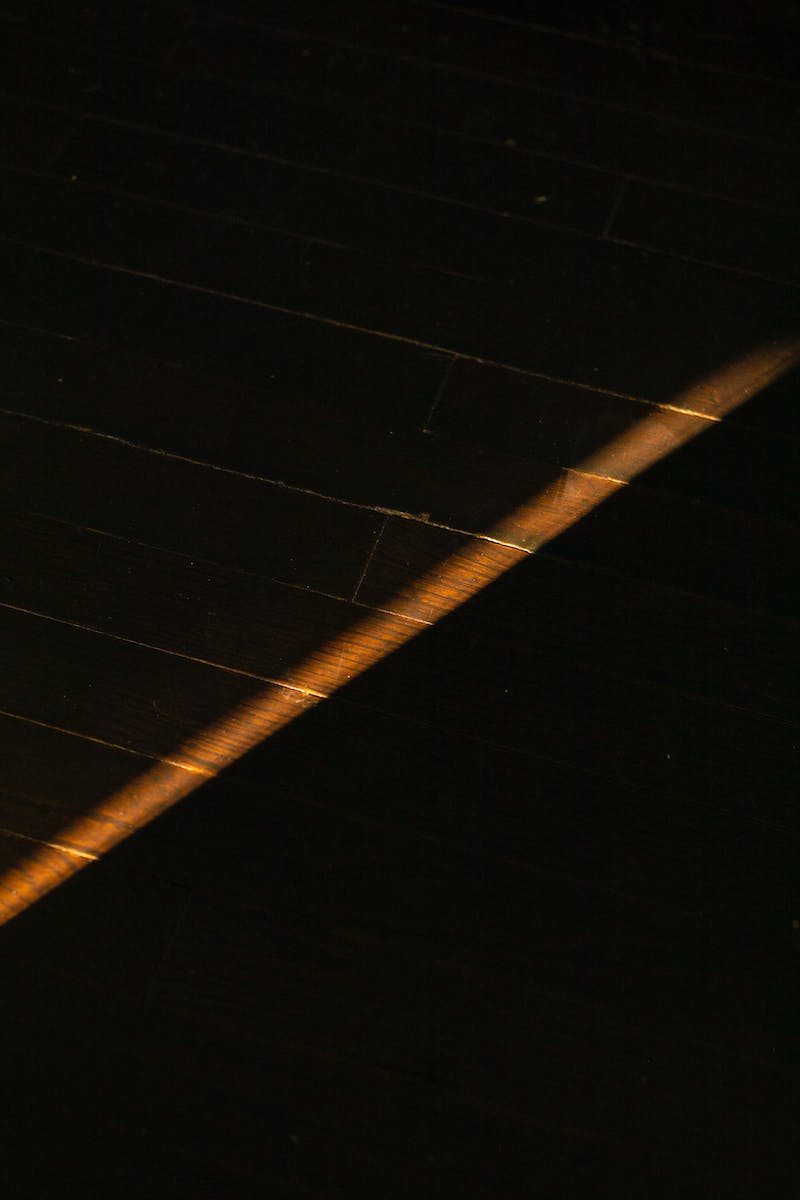 Contrast X-rays and Barium Studies
• The advantages and contraindications of contrast studies
• Understanding the role of barium sulfate in imaging
• Identifying characteristic findings in specific conditions
• Exploring the treatment options based on imaging results
Photo by Pexels